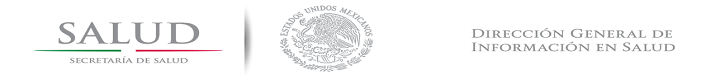 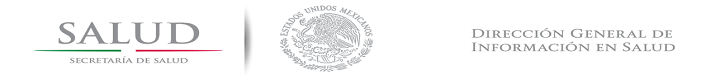 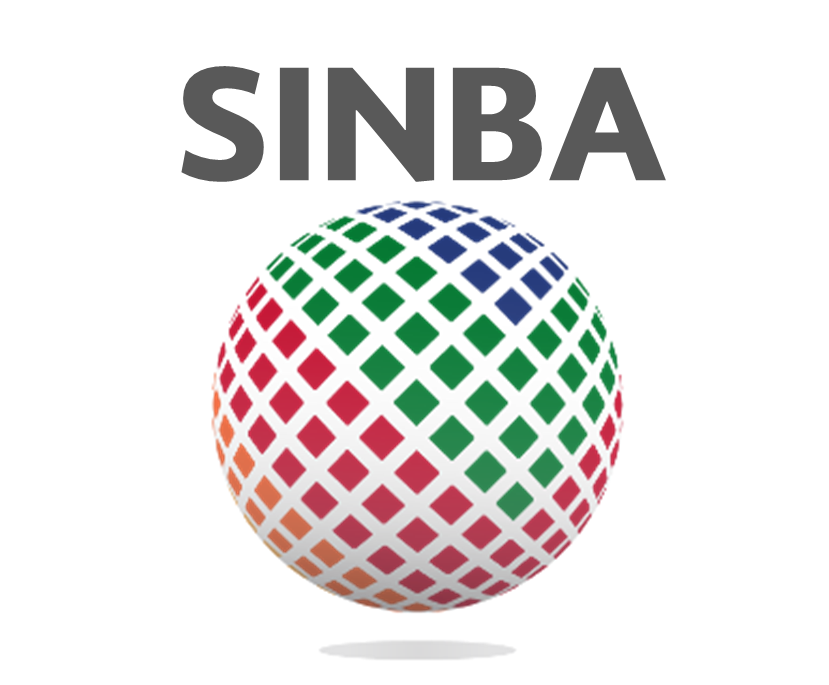 Sistema Nacional de Información Básica en Materia de Salud
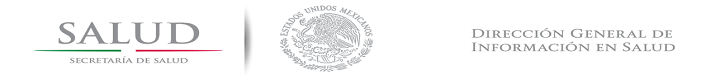 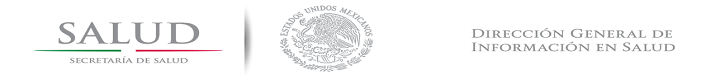 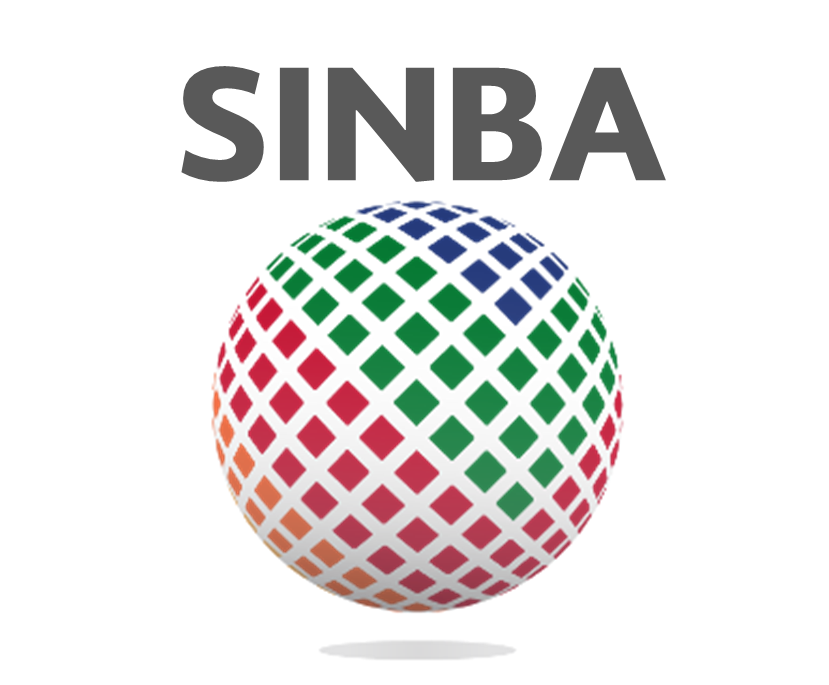 Taller de Navegación
SINBA - SIS
09 Noviembre 2016
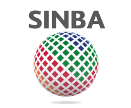 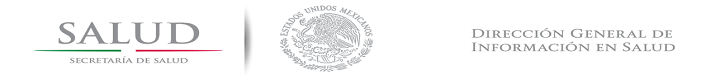 Dinámica del Taller
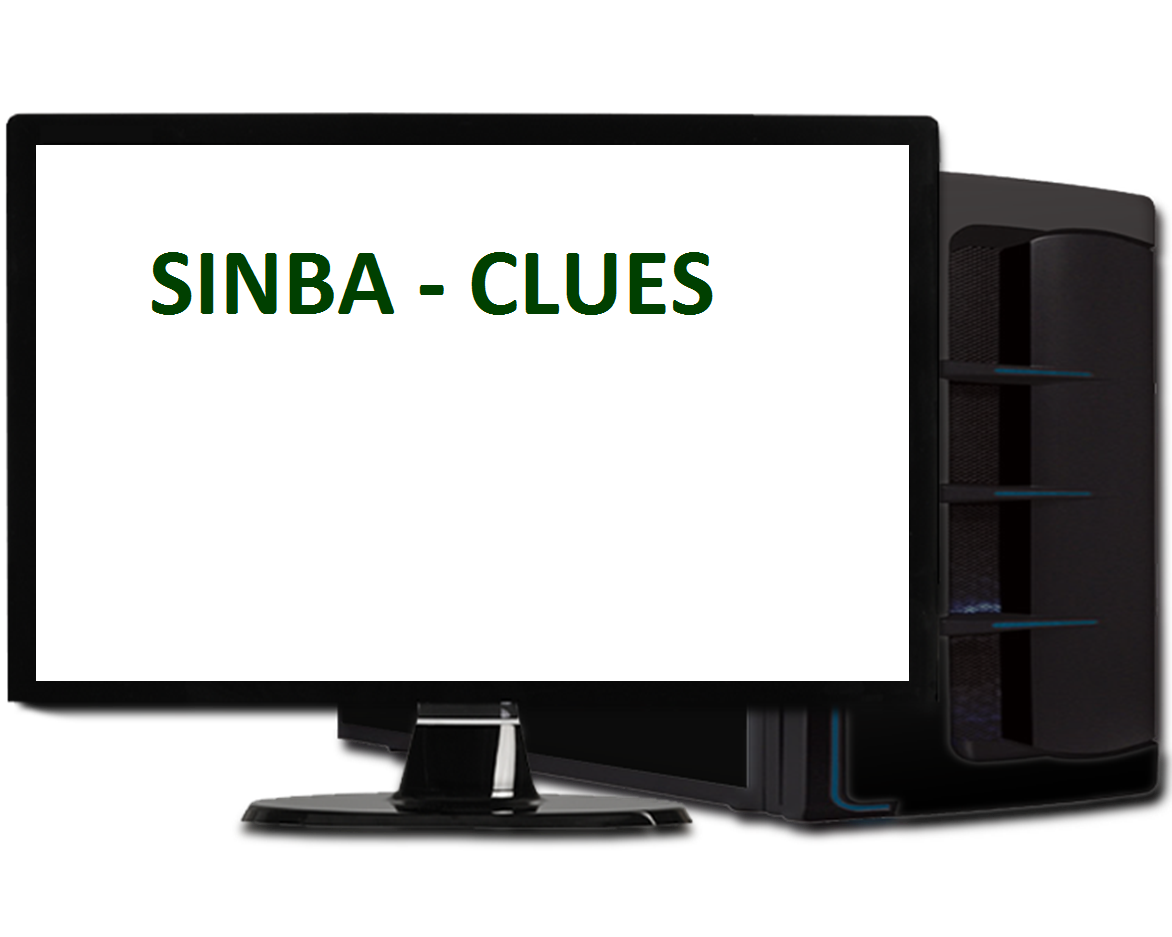 Se explicará primero la navegación para el reconocimiento de la funcionalidad.

Se solicitará realizar el ejercicio ejemplo.

Se avanzará por grupo de variables.

Levantar la mano en caso de dudas durante los ejercicios para que un monitor le asesore.

No adelantarse a los ejercicios.
SINBA - SIS
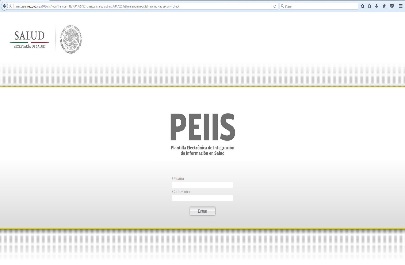 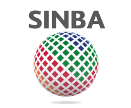 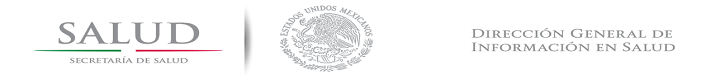 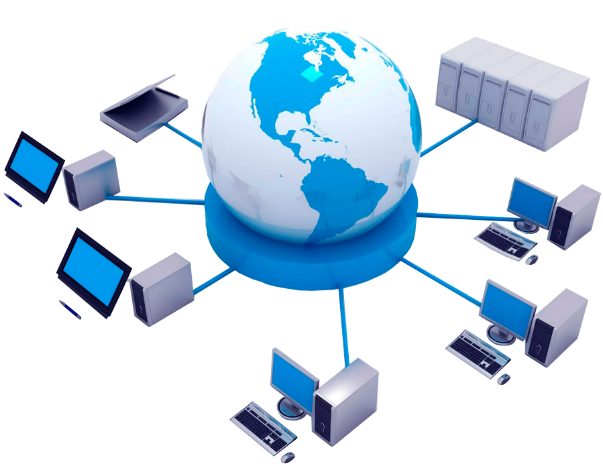 Escenarios de operación con el SINBA – SIS Nominal
Escenario  1. Modalidad en Línea, registro en papel
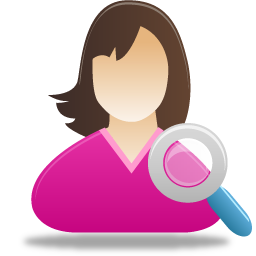 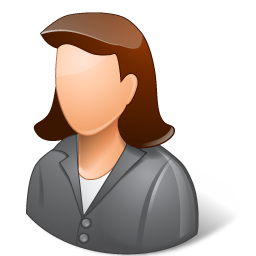 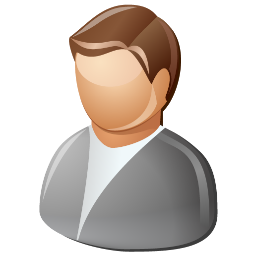 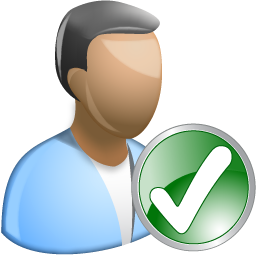 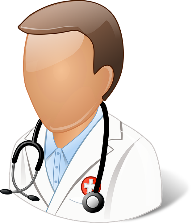 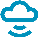 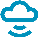 CIE 10
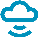 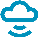 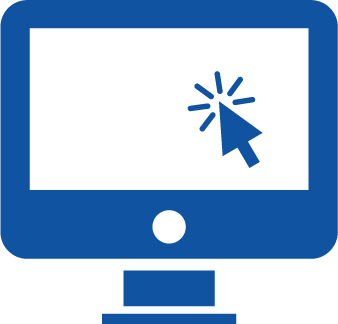 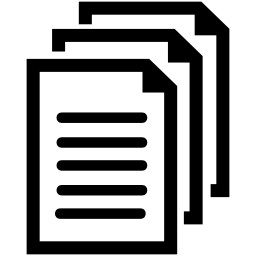 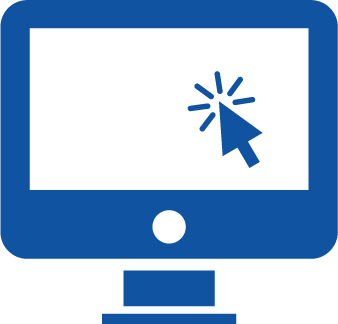 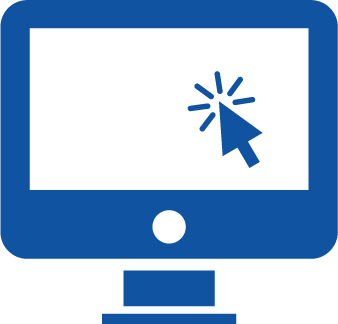 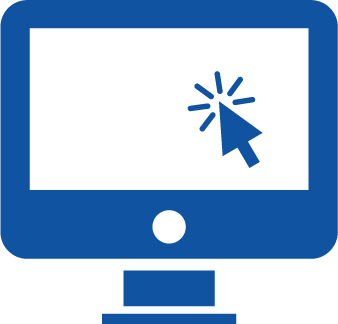 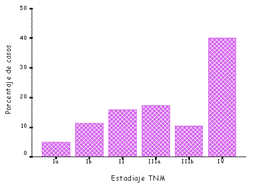 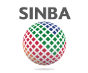 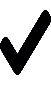 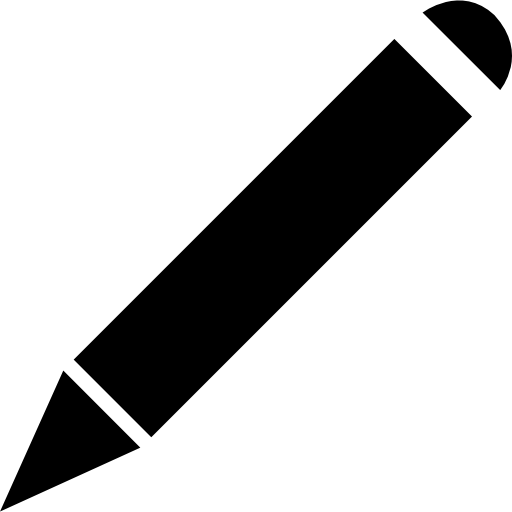 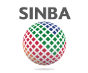 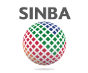 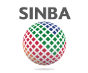 Cod 
CAUSES 
SUIVE
Cod R69
Capturista
(Estadígrafo)
Validador
Asignador de Código CIE-10
Estadístico / Analista
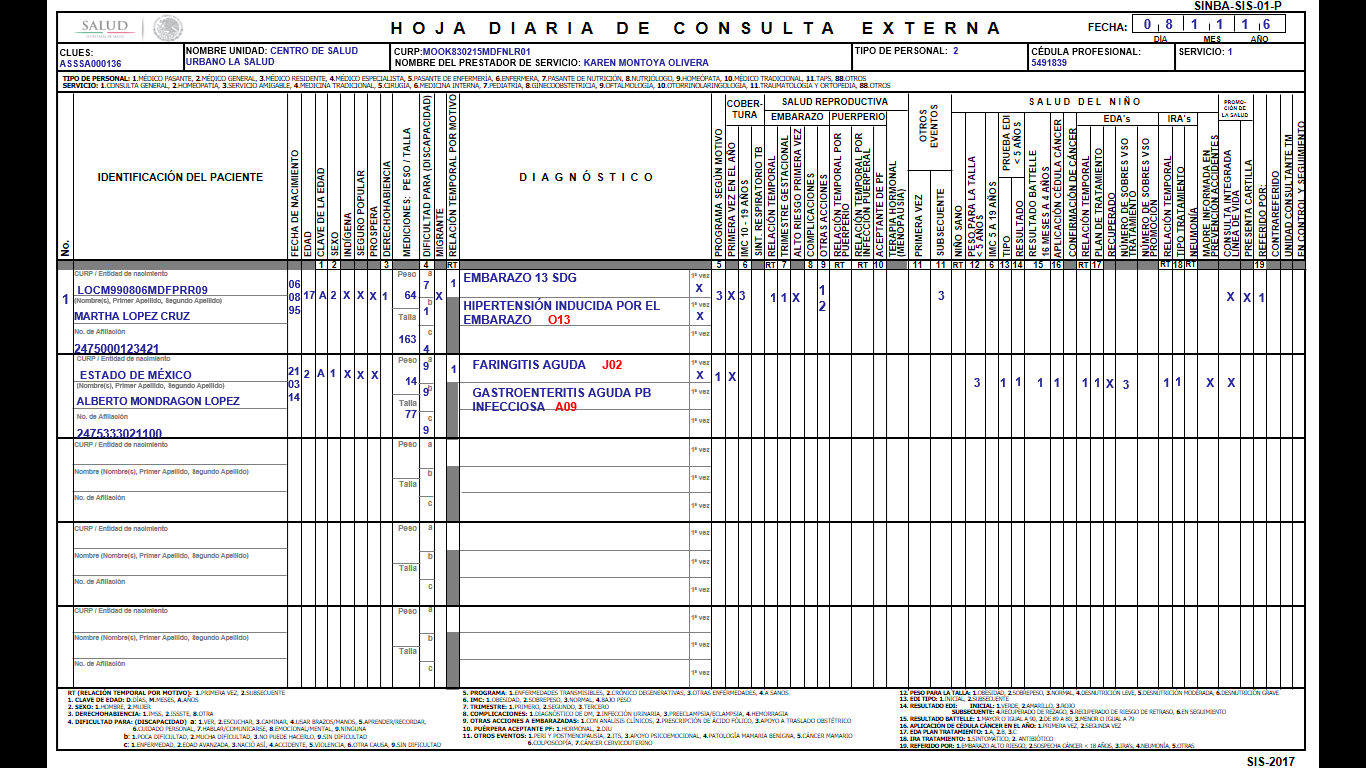 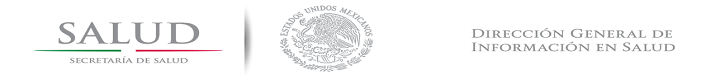 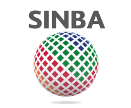 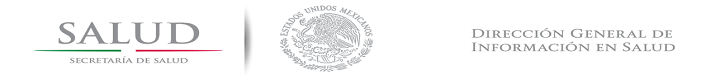 Ejercicio 1.
Acceso al sistema. Usar usuario y contraseña asignado

Reconocimiento de la portada
Reconocimiento del uso del zoom
Selección del perfil a utilizar
Reconocimiento de la bandeja de entrada
Menú general
Buscador de registros
Bandeja de entrada
Botones de acciones
Seleccionar PEIIS 
Consulta Externa.

NUEVO

Consulta.
Caso de Salud Reproductiva.
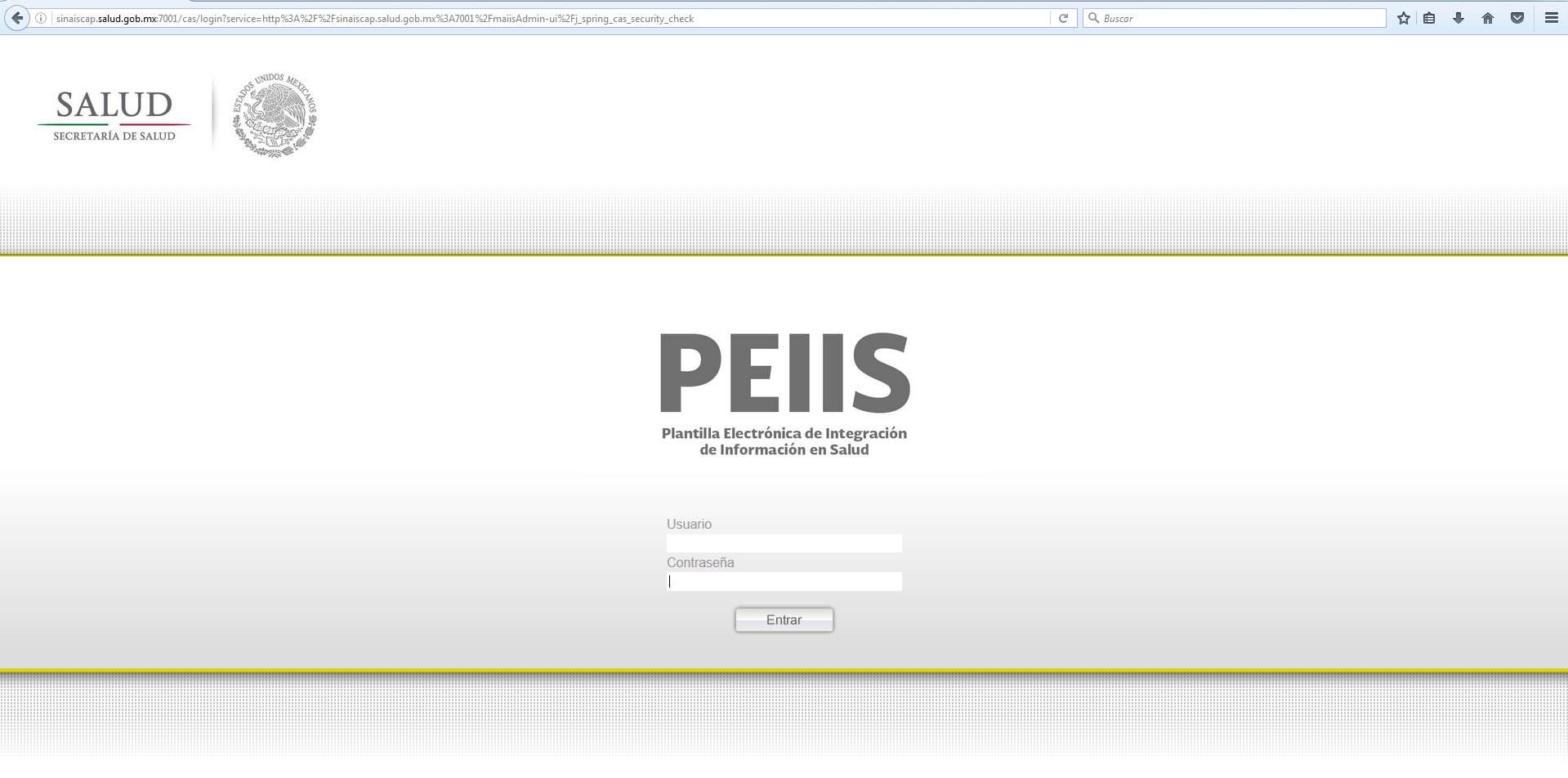 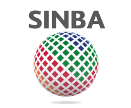 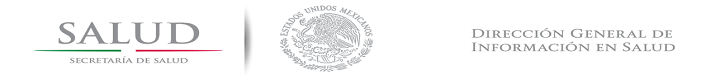 Ejercicio 2.
Reconocer las variables complejas
Reconocer las variables obligatorias
Reconocer las variables dependientes
Reconocer las variables de catálogos

Captura de:
Identificación de la unidad y Prestador del servicio.
Solo aplica a la CLUES de la red asignada
Datos del Paciente.
Derechohabiencia.
Otros Datos.
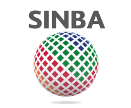 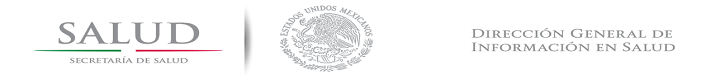 Ejercicio 3.
Captura de:
Consulta. Código CIE 10 para SUIVE / CAUSES
Salud Reproductiva.
Otros eventos
Ejercicio 4.
Captura de:
Promoción de la Salud / Referido o Contrarreferido.
Telemedicina.
En Control y Seguimiento.
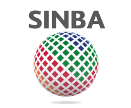 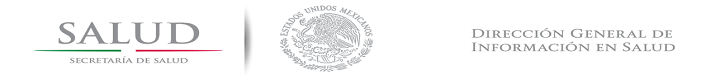 Ejercicio 5.
Seleccionar PEIIS Consulta externa
Caso de Salud del Niño

Captura de:
Identificación de la unidad y Prestador del servicio.
Solo aplica a la CLUES del red asignada
Datos del Paciente.
Derechohabiencia.
Otros Datos.
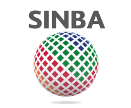 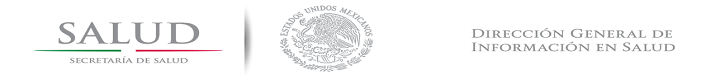 Ejercicio 6.
Captura de:
Consulta.
Salud del niño.
Ejercicio 7.
Captura de:
Promoción de la Salud / Referido o Contrarreferido.
Telemedicina.
En Control y Seguimiento.
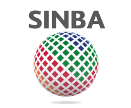 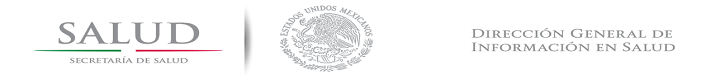 Ejercicio 8.
Seleccionar PEIIS 
Salud Bucal

Captura de:
Identificación de la unidad y Prestador del servicio.
Solo aplica a la CLUES del red asignada
Datos del Paciente.
Derechohabiencia.
Otros Datos.
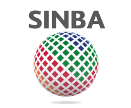 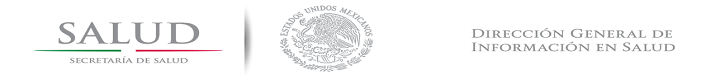 Ejercicio 9.
Captura de:
Consulta.
Salud Bucal
Promoción de la Salud / Referido o Contrarreferido.
Telemedicina.
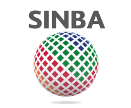 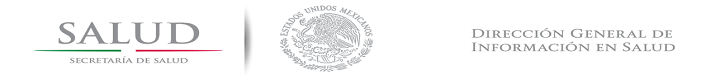 Ejercicio 10.
Seleccionar PEIIS 
Salud Mental

Captura de:
Identificación de la unidad y Prestador del servicio.
Solo aplica a la CLUES del red asignada
Datos del Paciente.
Derechohabiencia.
Otros Datos.
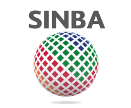 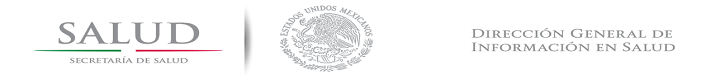 Ejercicio 11.
Captura de:
Consulta.
Salud Mental
Promoción de la Salud / Referido o Contrarreferido
Telemedicina
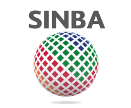 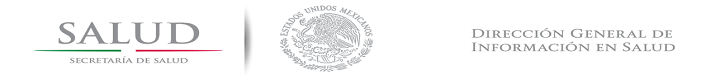 Ejercicio 12.
Seleccionar PEIIS 
Planificación Familiar

Captura de:
Identificación de la unidad y Prestador del servicio.
Solo aplica a la CLUES del red asignada
Datos del Paciente.
Derechohabiencia.
Otros Datos.
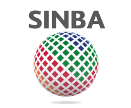 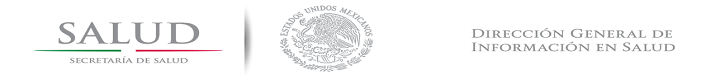 Ejercicio 13.
Captura de:
Consulta.
Planificación Familiar
Promoción de la Salud / Referido o Contrarreferido.
Telemedicina.
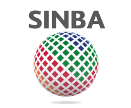 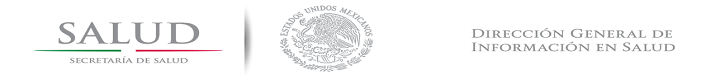 Ejercicio 14.
Seleccionar PEIIS 
Detecciones.

Captura de:
Identificación de la unidad y Prestador del servicio.
Solo aplica a la CLUES del red asignada
Datos del Paciente.
Derechohabiencia.
Otros Datos.
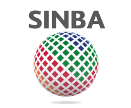 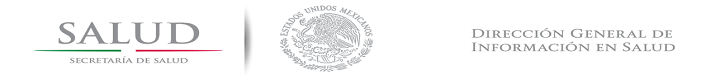 Ejercicio 15.
Captura de:
Consulta.
Detecciones
Promoción de la Salud
Telemedicina.
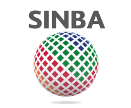 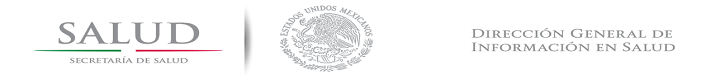 Ejercicio 16. Asignación de códigos
Salir del PEIIS
Seleccionar Perfil Asignador de códigos
Reconocer bandeja de entrada
Seleccionar registro
Asignar código
Ejercicio 17. Validar
Salir del PEIIS
Seleccionar Perfil Validador
Seleccionar RED
VALIDAR
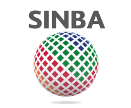 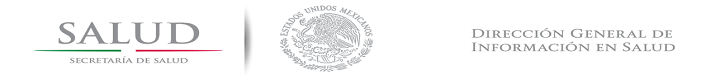 Ejercicio 18. Exportar / Importar
Reconocer flujo de EXPORTAR
Reconocer flujo de IMPORTAR

FAVOR DE NO HACER EJERCICIO DE IMPORTAR POR ESTAR EN VERSION ON LINE